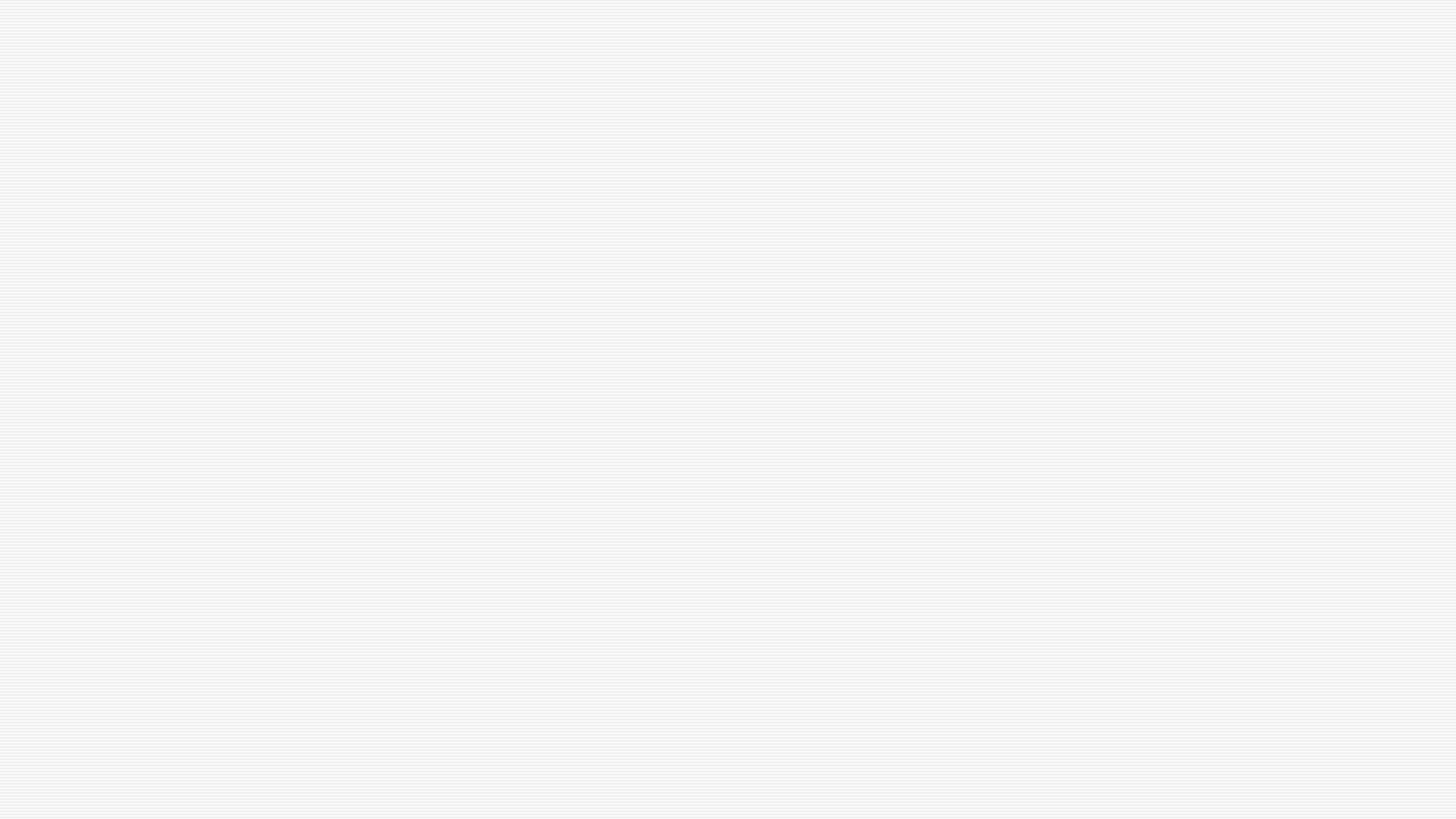 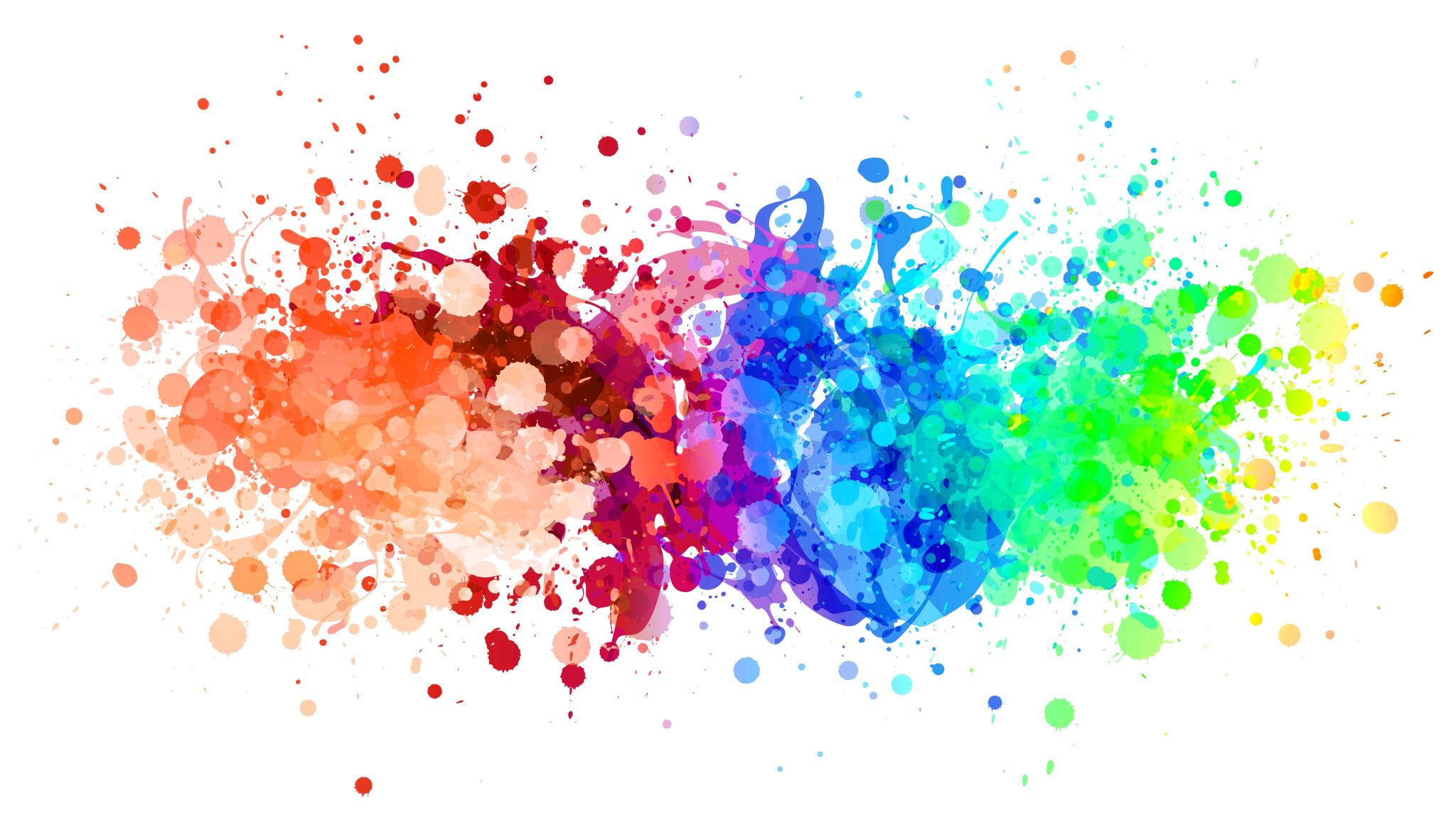 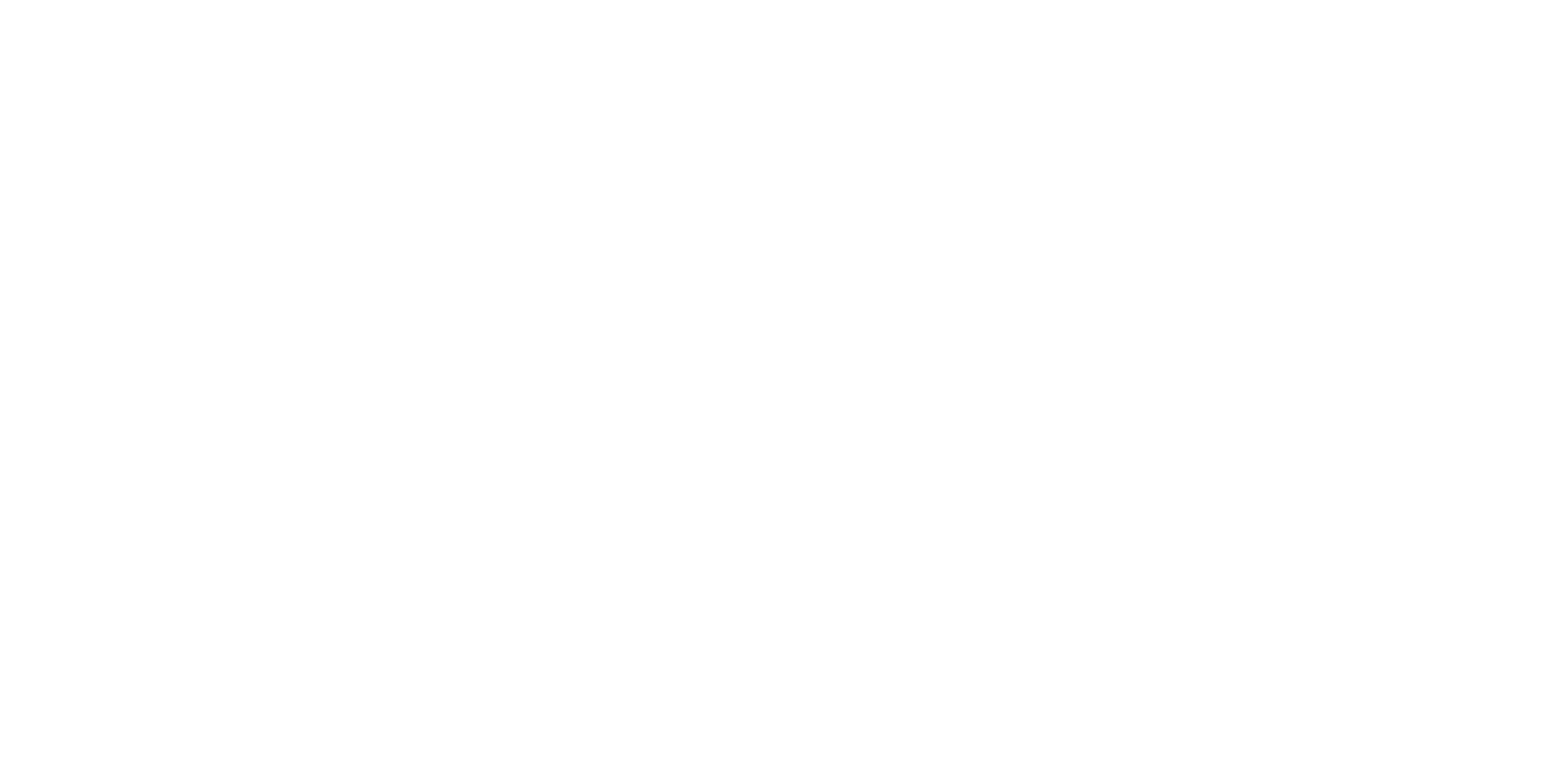 Health Dangers of Doping
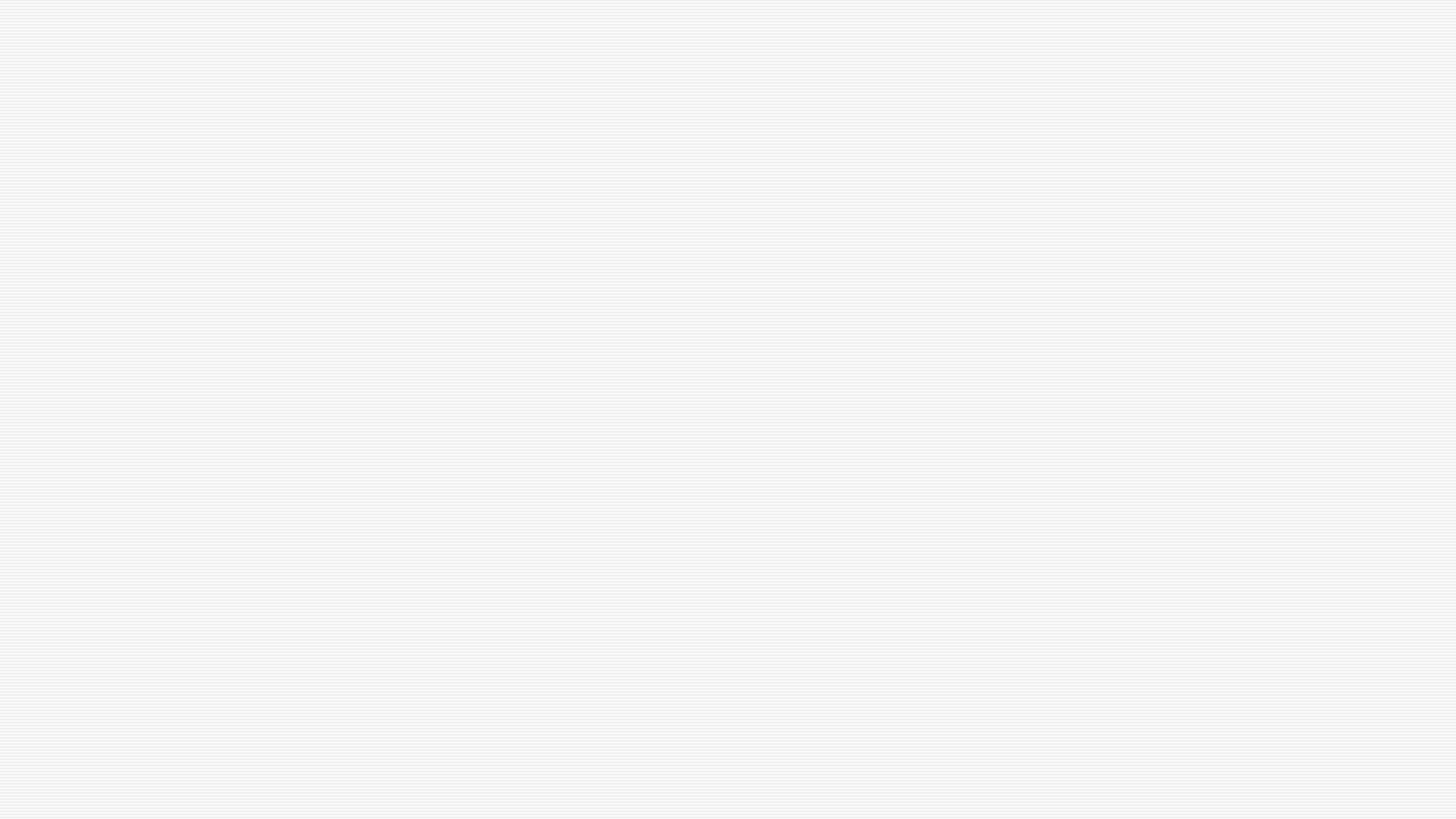 Health Dangers of Doping Come in 2 areas
Physical 
Injury and malfunction of body systems as they try to adjust to unnatural body proteins and hormones
Some are permanent and can be life threatening
Some are temporary
Psychological
Loss of respect for self, competitors and the rules of the sport
Fear of discovery and guilt
Fear of loss (respect of family, friends, sponsorship, reputation
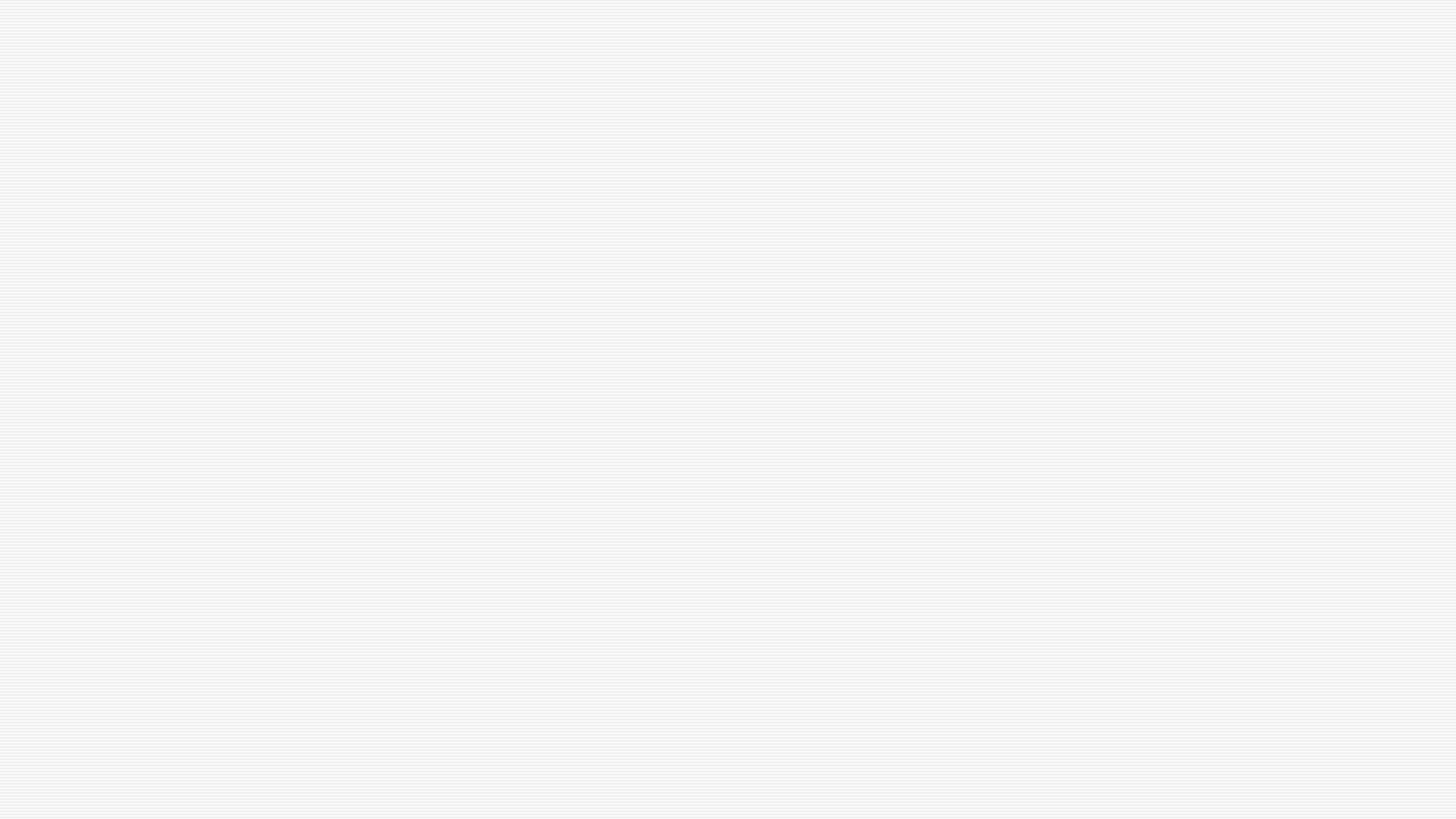 Why do Athletes Dope
They want to find the competitive edge to make them go faster, train longer, recover more quicky or to be stronger
The edge can be attained by hard work, eating and living well, well designed individualized training techniques
Sometimes athletes of their own volition or on the suggestion of coach, friend or someone else decide to get an extra boost by intentionally or unintentionally using prohibited substances or using nutritional supplements
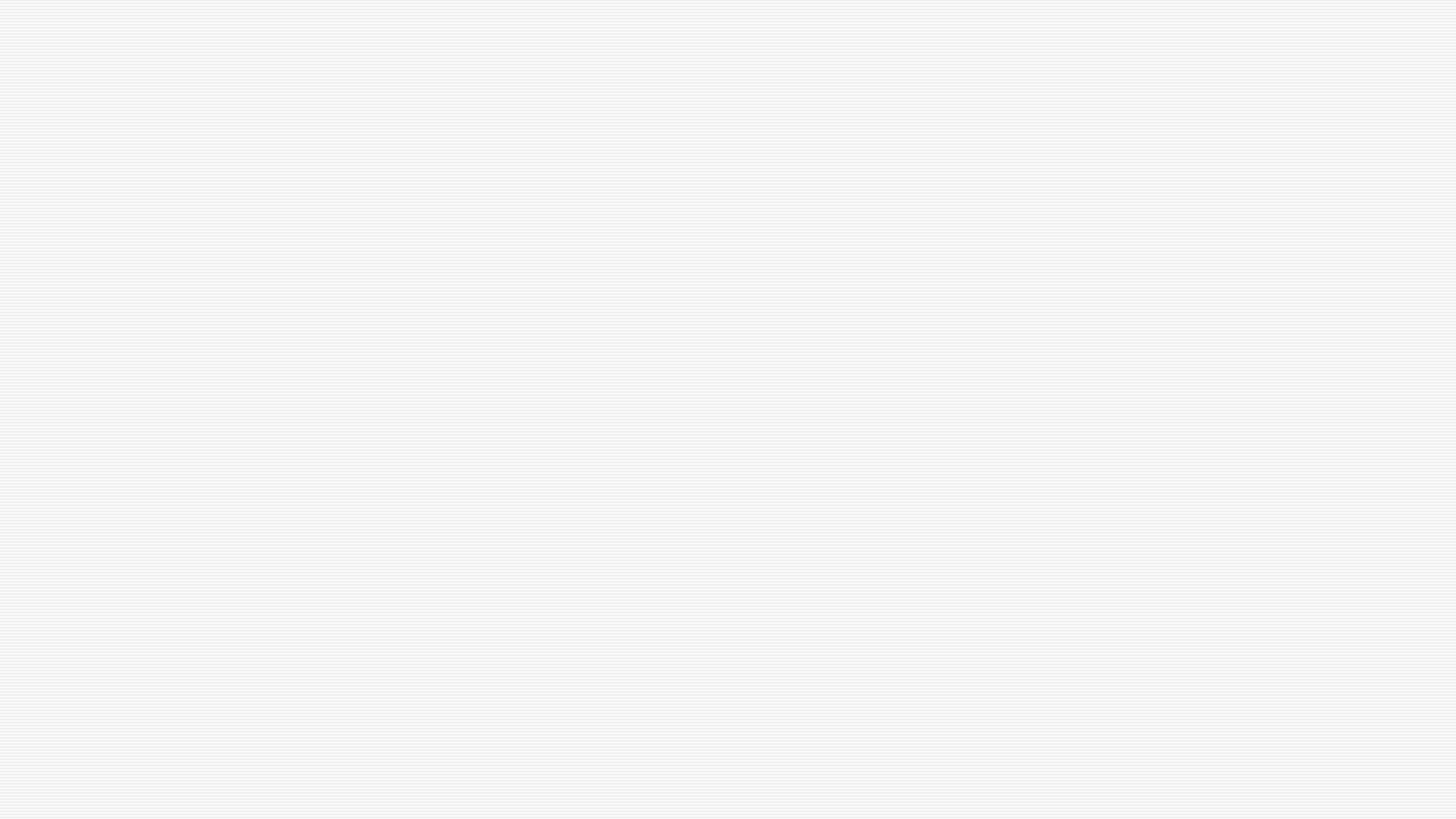 Some Common Misconceptions
If a substance on the prohibited list is used to treat illness it must be safe
Medication used to treat illness are not designed to be used by healthy athletes in enhanced dosages and in combination with other substances
Use by healthy people can be dangerous to athlete health
Supplements are natural “just herbs” and are therefore safe.
Not Quite, Supplements and plants extracts are the cause of many positive tests
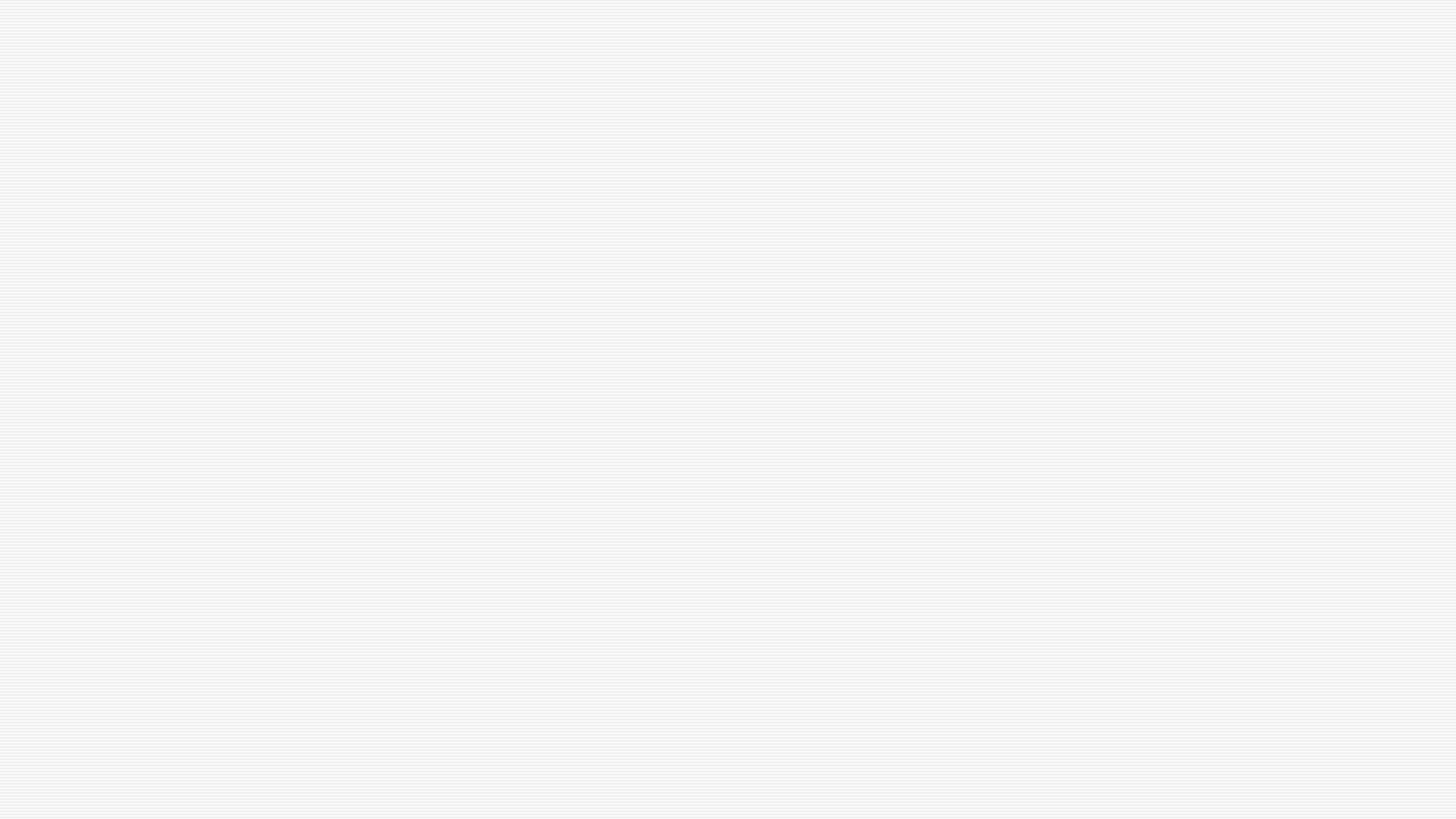 Lists of Health Risks by Class Of Substance
Testosterone & Anabolic Agents
SARMS
Human Growth Hormone (HGH) & Related Substances
Blood Doping & EPO
Stimulants
Opioids
The well-being Approach
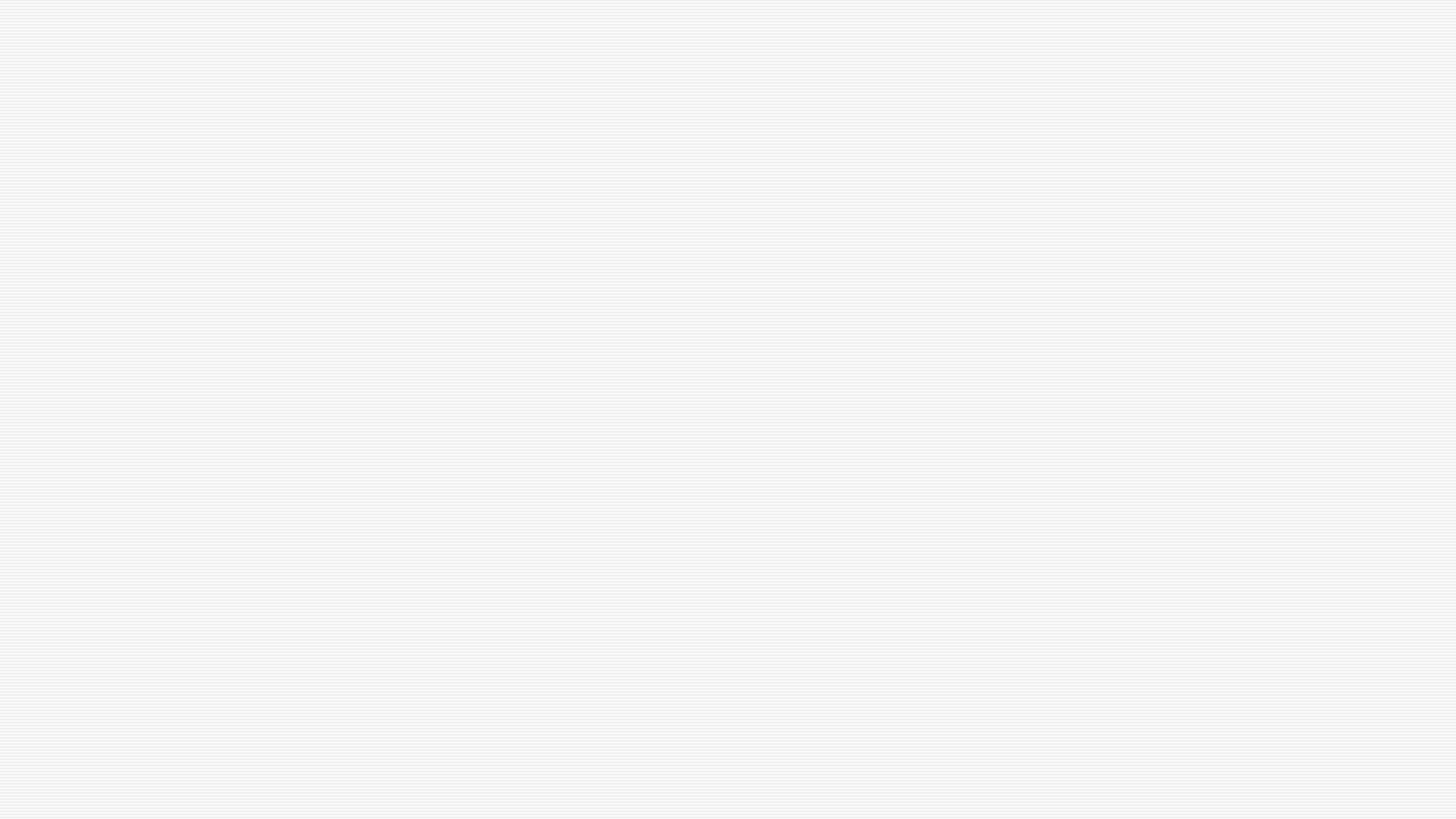 Testosterone and anabolic agents
Physiological Effects - General
Acne
Male pattern baldness
Liver damage
Premature closure of growth centres leading to stunted growth
Increased aggressiveness and sexual appetite leading criminal behaviour “Roid Rage”
Withdrawal can be associated with depression and suicide
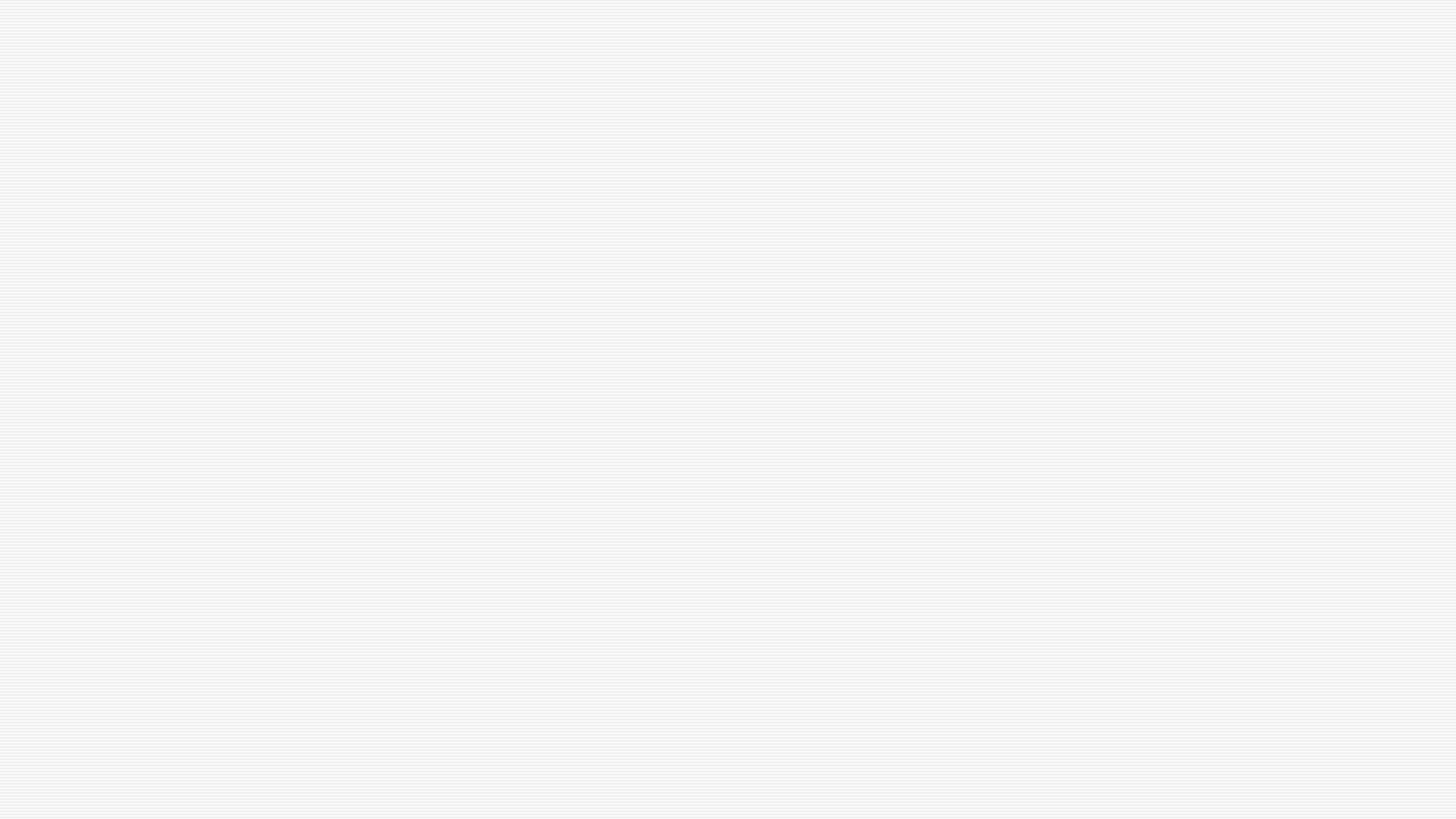 Anabolic Agents – Effects in Males
Breast tissue development (bitches)
Shrinking of testicles
Impotence
Reduction in sperm production
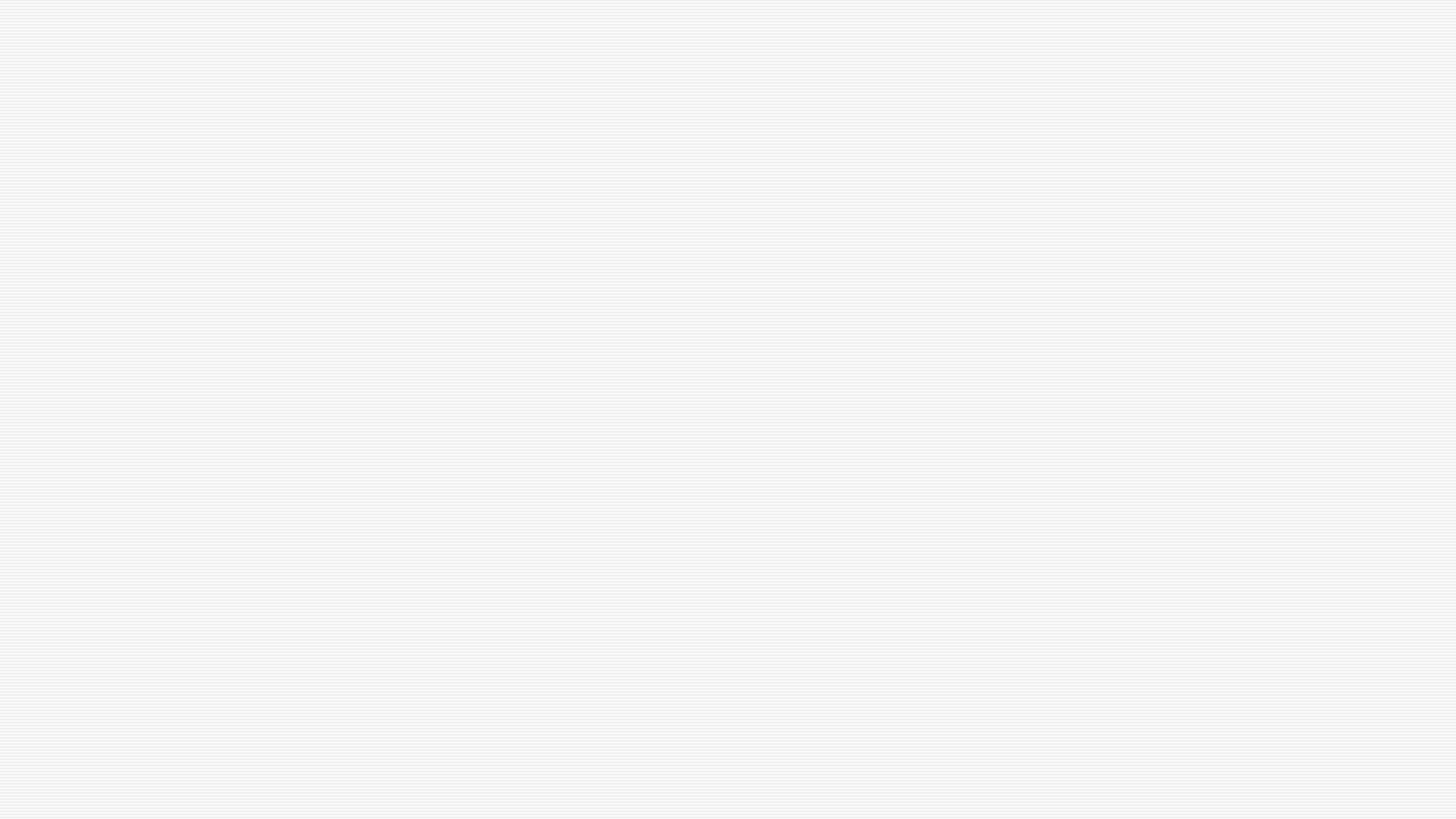 Anabolic Agents – Effects in Females
Deeping of the voice – beware singers and professional performers using voice
Cessation of Breast Development
Growth of hair on face, stomach and upper back
Enlarged clitoris
Abnormal menstrual cycles
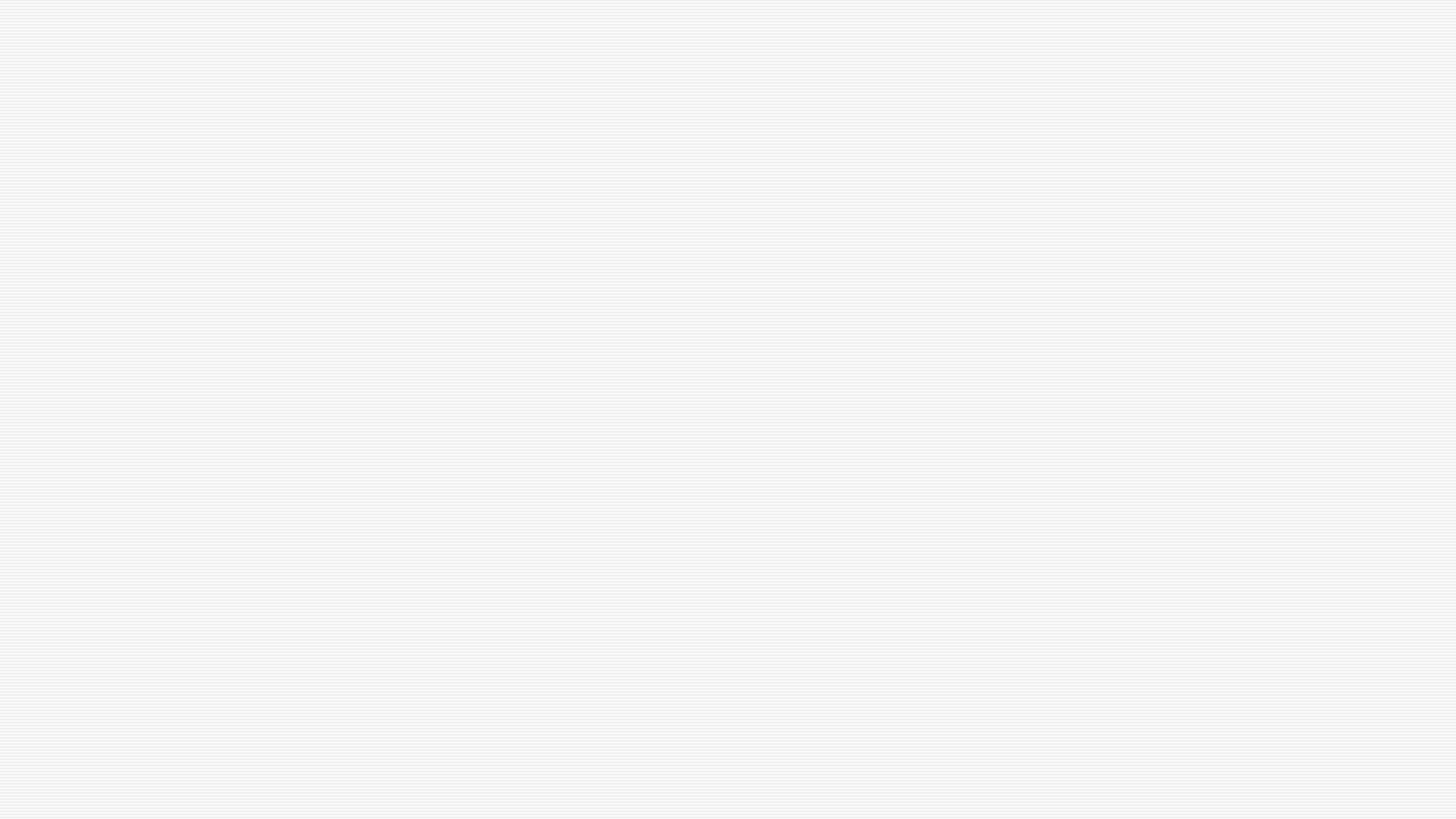 SARMSSelective Androgen Receptor Modulators
Designed to work like testosterone
Research substances and not in general use
Action not fully understood
Know to cause testosterone like effects
Some SARMS are implicated in cause of cancer
Like testosterone can alter cholesterol profiles leading to heart attacks and strokes
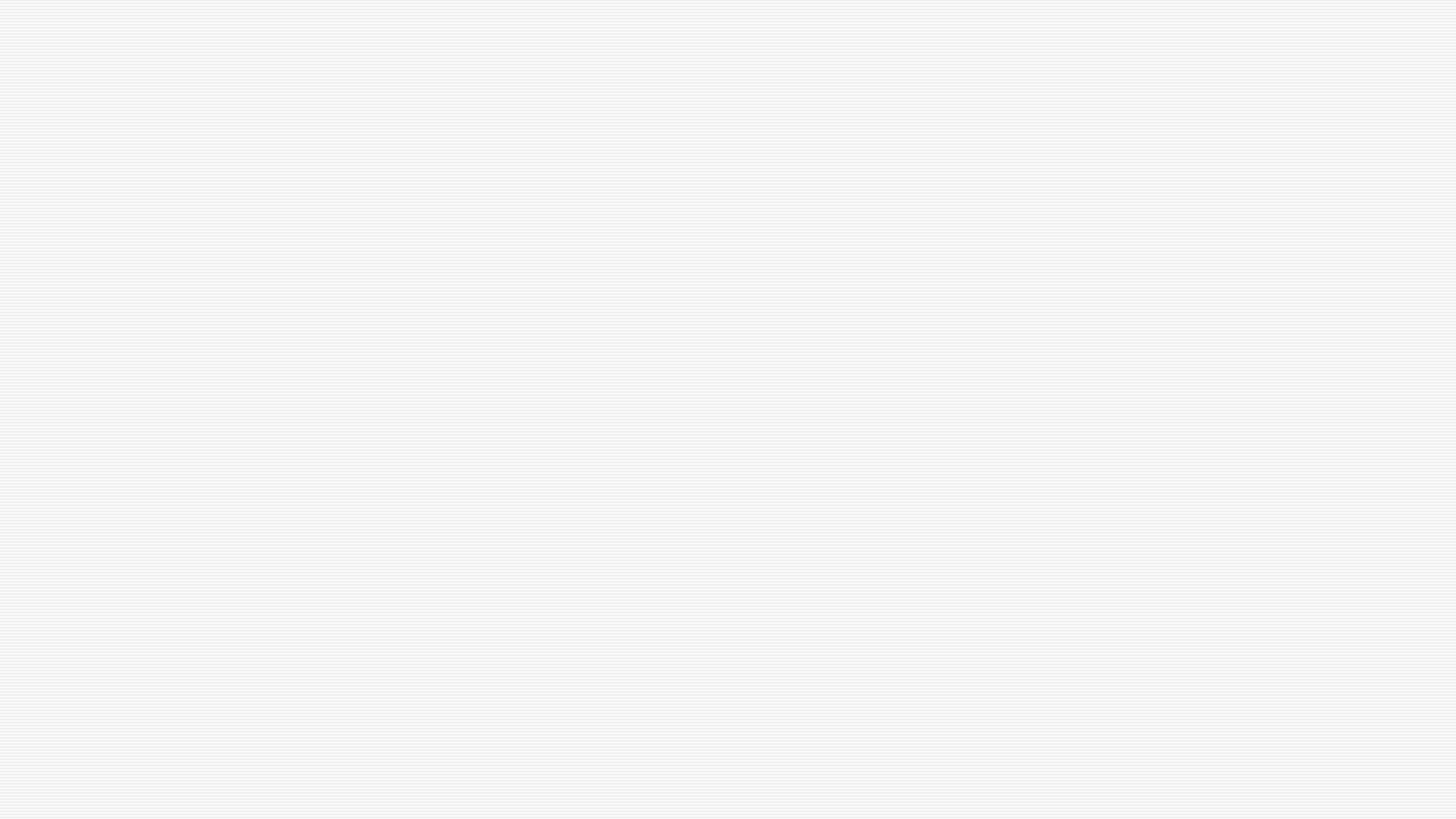 Growth Hormone Peptide Hormones and Related Substances
These substances are used in the treatment of cancer and hormone deficiencies
Examples include
Insulin 
Growth Hormone
Adrenocorticotrphin (ACTH)
Human Chorionic Gonadotrophin (HCG)
Generally these substances are only available on doctors’ prescription
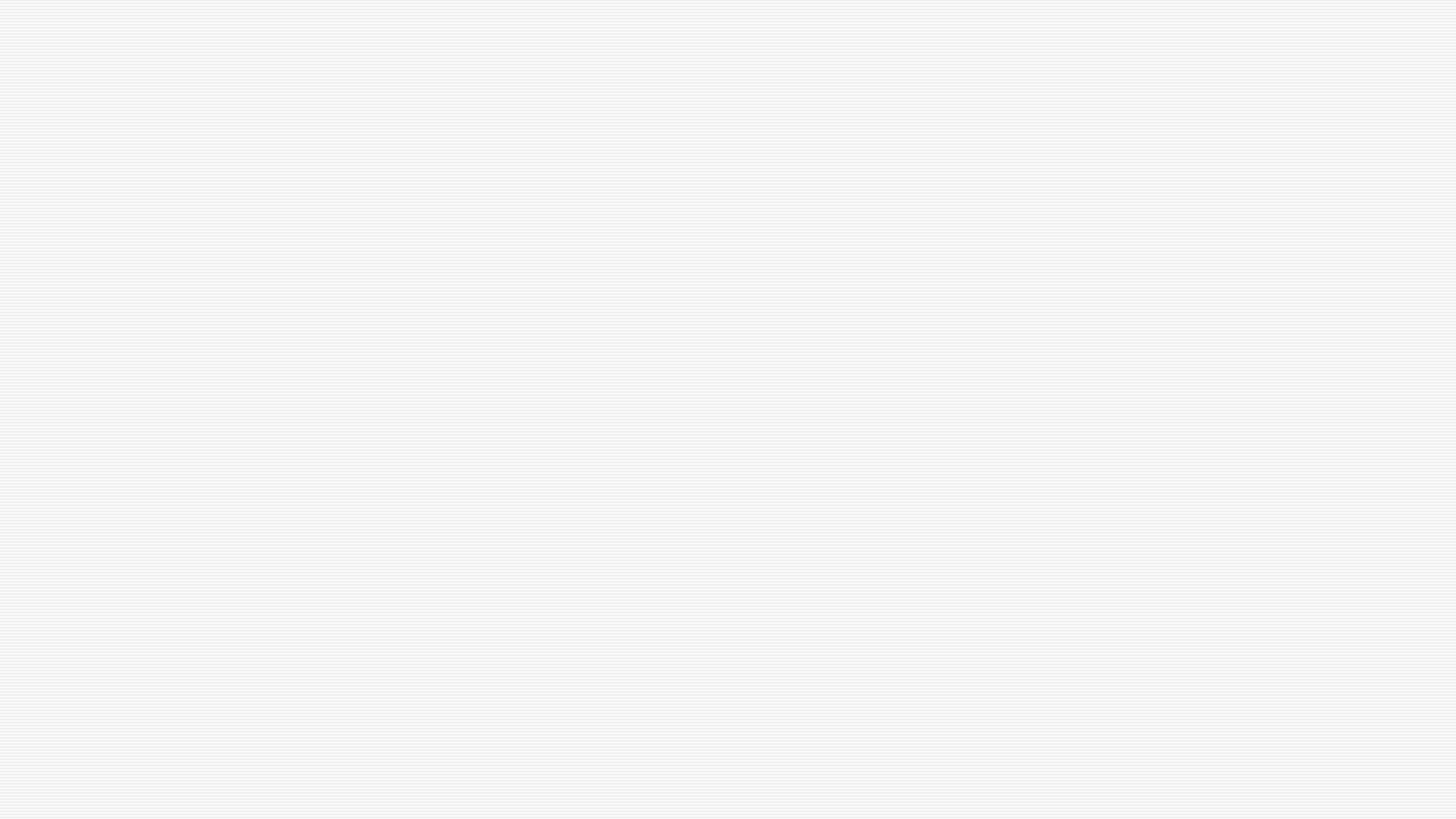 Effects of HGH and Peptide Hormones
High Blood Pressure
Heart Attacks and Strokes
Thyroid problems
Hypoglcaemia (insulin)
Severe Headaches
Loss of Vision
Enlargement of the jaw bone, forehead, skulls, hands & feet
Diabetes and tumours
Crippling arthritis
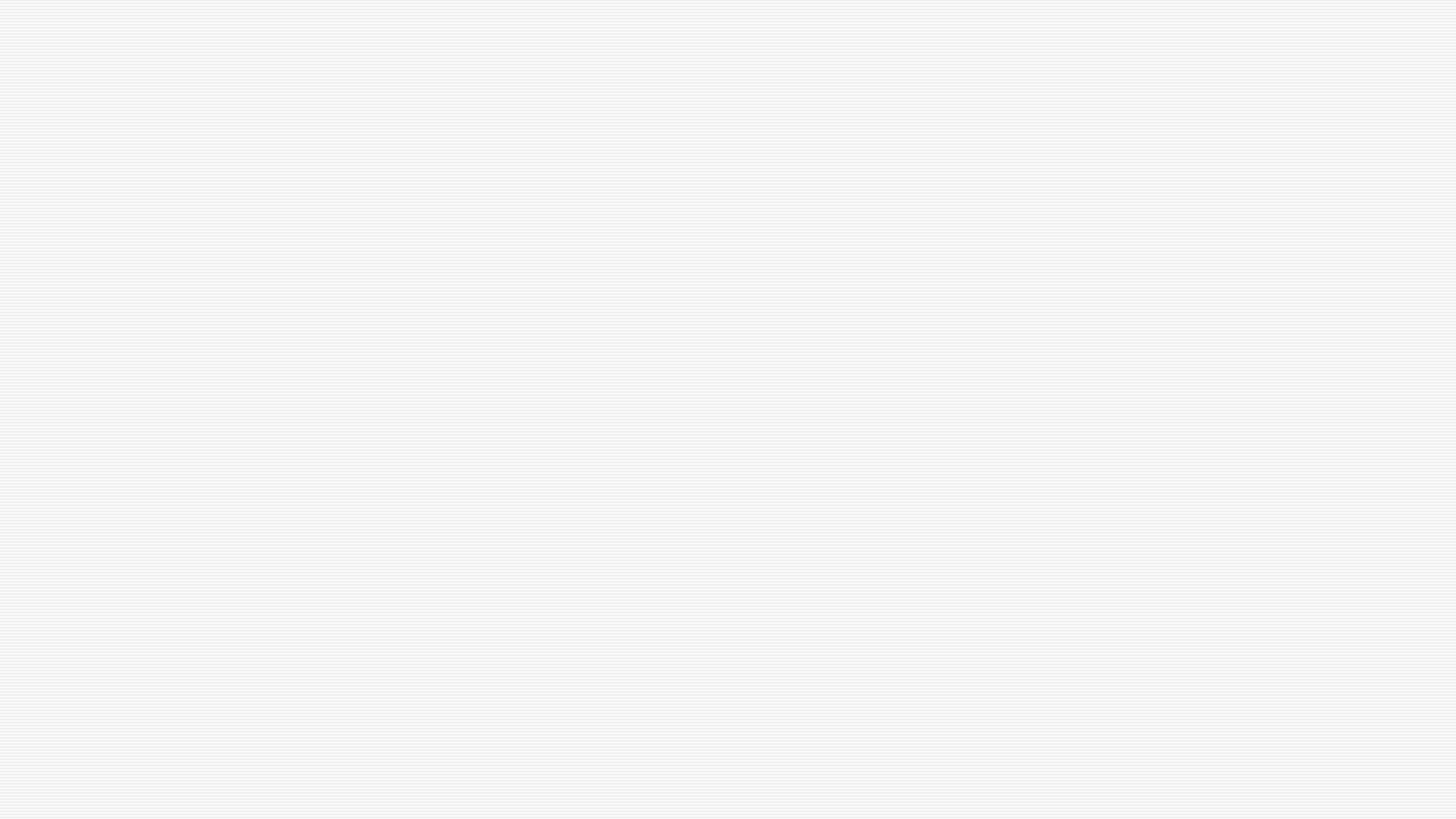 Blood DopingEPOTransfusion
Blood doping is when certain techniques are used to increase the number of red cells in the blood
People do this so the the blood carries more oxygen around the body
Blood doping makes the blood thicker making it more difficult for the heart to pump around the body
This makes heart attacked strokes, clots of blood in the lungs and other places more likely
Blood transfusion carriers a risk of infection with bacteria and viruses leading to life threatening illness
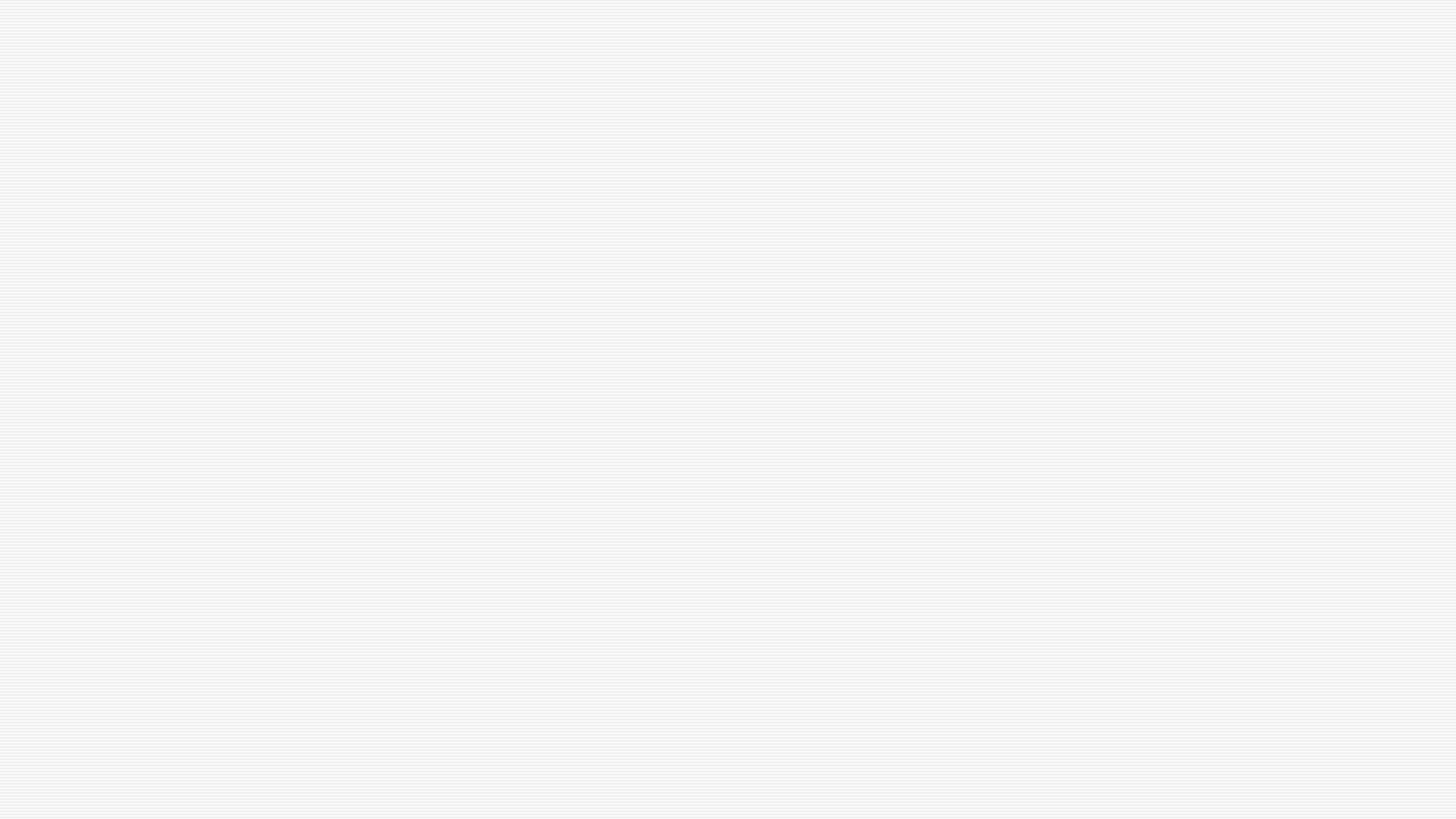 Medical use Blood Transfusion
Blood transfusion is used to replace blood loss as result of illness, injury and other cause of bleeding
Even autologous transfusion ( transfusing with the athletes own blood) can have dangerous side effects
Storage out of hospital system can be deficient leading to athlete getting the wrong blood with disastrous consequences
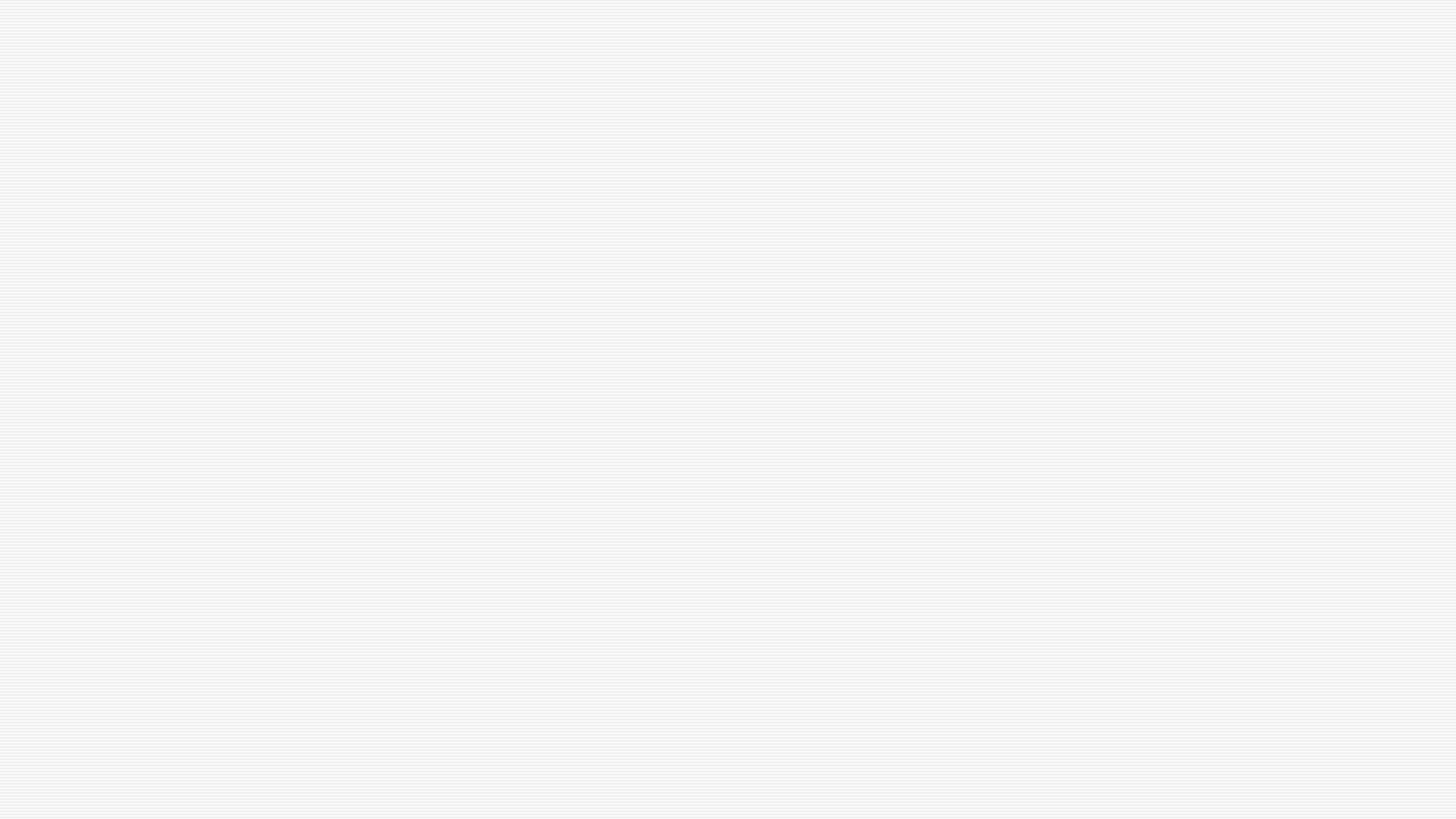 Blood DopingEPO
Erythropoetin (EPO) is a naturally ocurring substance in the body
It stimulates the bone marrow to make more red blood cells to replace those that are removed naturally
It is used medically to treat anaemia resulting for kidney failure
It is given by injection
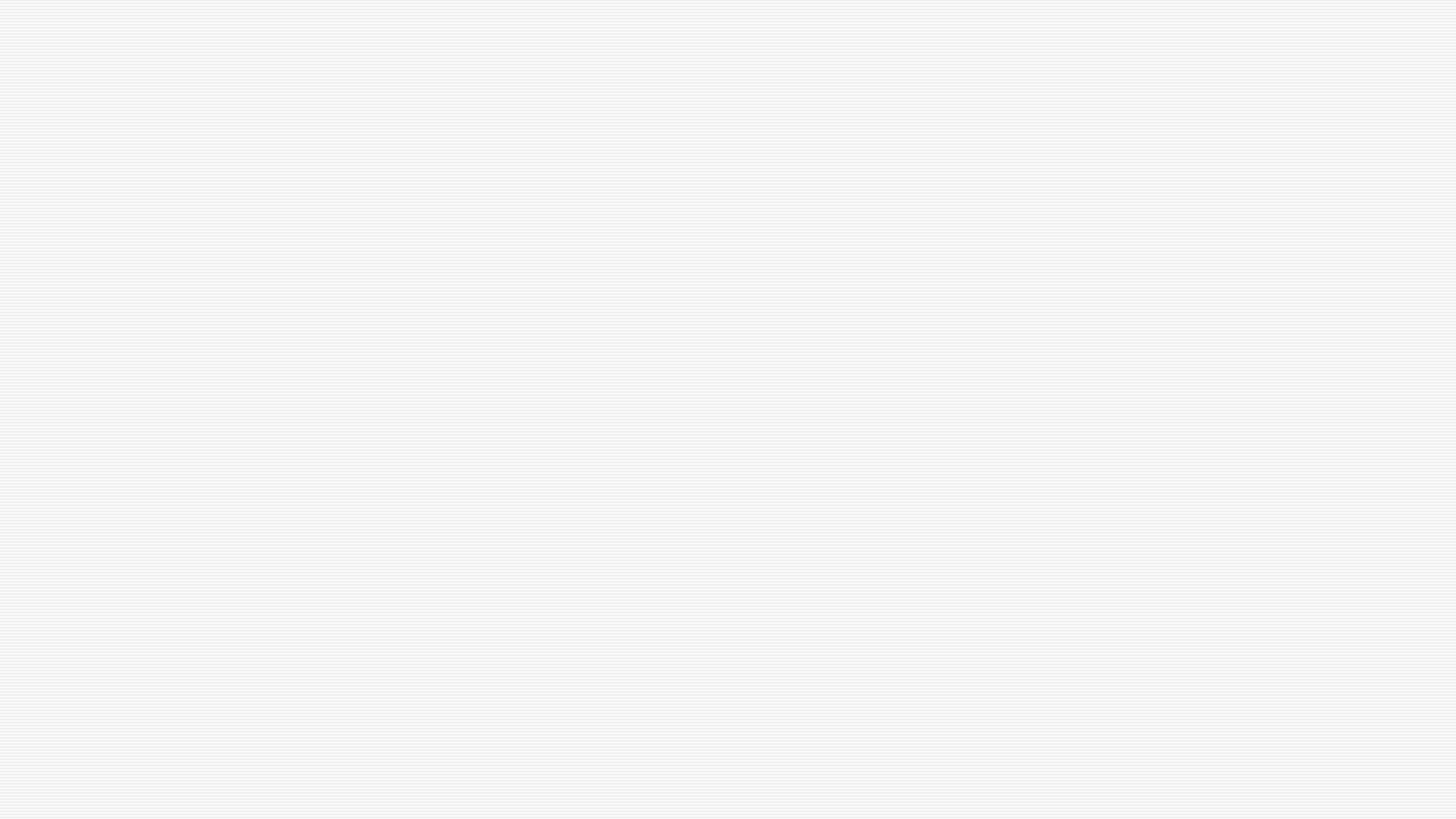 Stimulants
Used medically
to treat Attention Deficit Disorder
to promote weight loss
to assist with excess sleepiness
They are commonly found in supplements – beware pre-workout products
Make sure supplements are batch tested prior to use
Risk is increased with exercise
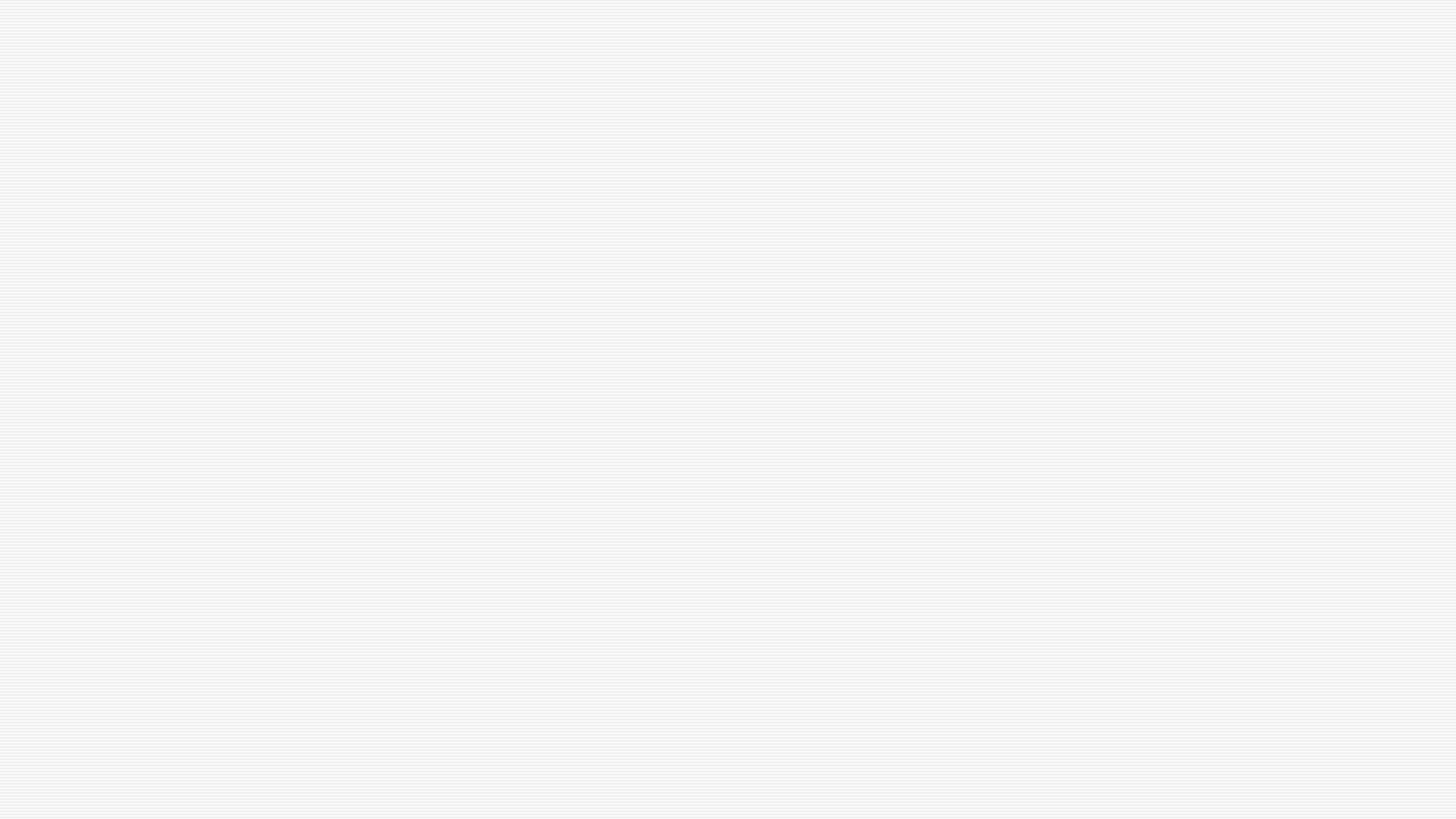 Physiological Effects Stimulants
Difficulty sleeping
Anxiety
Weight Loss
Dependence & Addiction
Dehydration
Tremors and shaking
Increased heart rate and blood pressure
Increased risk of heart attack, stroke and abnormally fast heart rhythm
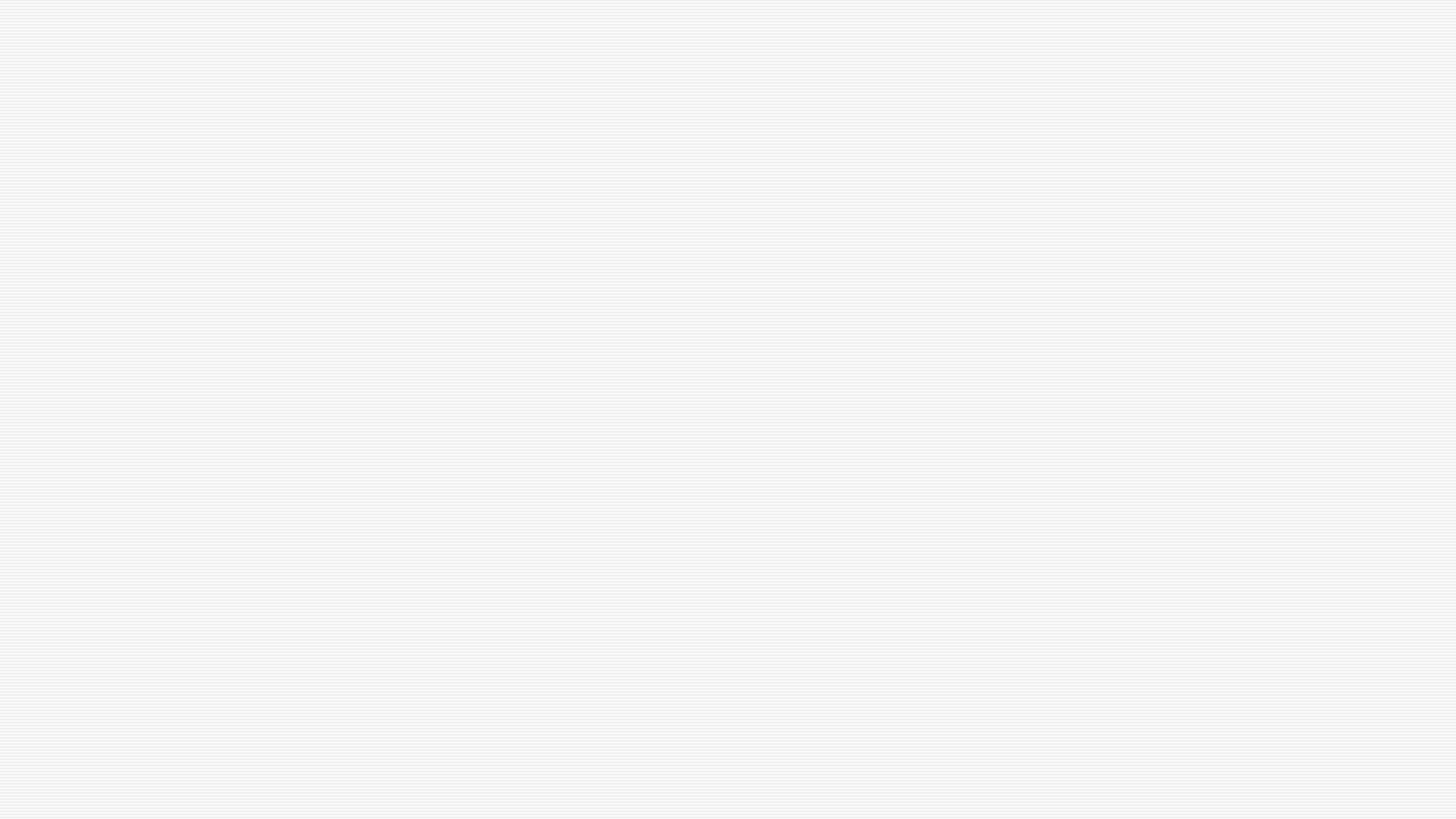 OpioidsMorphine Related Substances
Usefully in low dose for a short period of time for relieving severe acute pain e.g broken leg
In high dose can slow or even stop breathing resulting in death
Misuse opiods has many health risks
Addiction & drug dependence
Nausea, vomiting, constipation
Suppression of all body systems including respiratory system
Poor energy levels
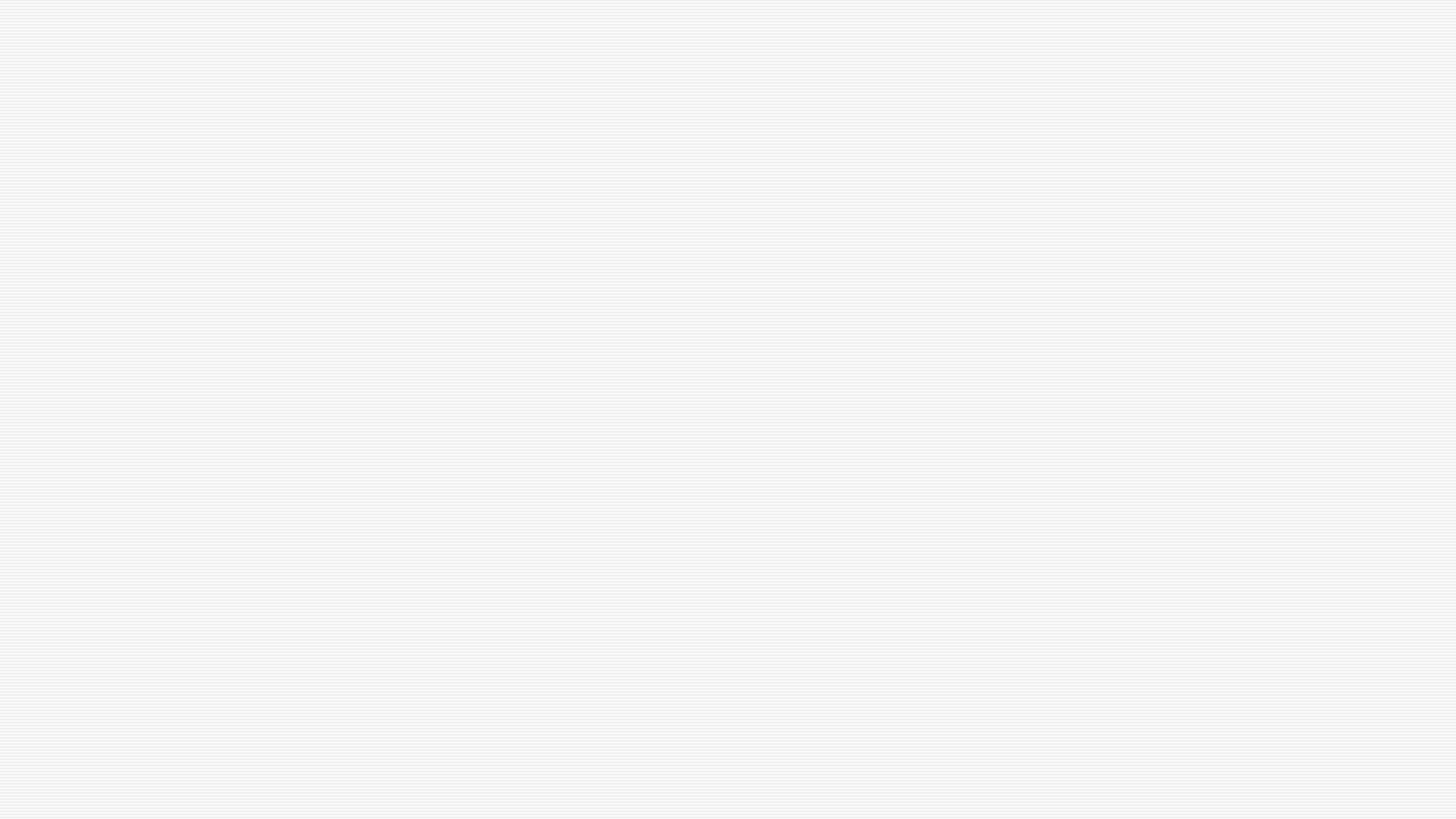 Is there another Way
World Skate recommends that athletes achieve their best performance by
Developing realistic performance goals in consultation with athlete support personal
Make a plan of how to achieve your goals including
Dietary advice on best diet for you from a qualified sports dietitian
Get adequate sleep
Be adequately hydrated